Уважаемые читатели
Библиотека ХТИ - филиала СФУ отдел «Абонемент» представляет вашему вниманию обзор литературы по теме
«Основы градостроительства».
Представленный материал содержит  20 библиографических описаний документов.
Хронологический охват обзора с 2003 года по 2018 год.
Библиографическое описание составлено в соответствии с Межгосударственным стандартом 
ГОСТ 7.1-2003 «Библиографическая запись. Библиографическое описание. Общие требования и правила составления».
Представленную литературу вы сможете получить посетив отдел «Абонемент» библиотеки ХТИ - филиала СФУ, в корпусе «Б» по адресу: ул. Комарова, 15 (2 этаж), аудитория № 202
85.118-02я73
А 18
Авдотьин  Л. Н. 
Градостроительное проектирование : учебник.; допущено МВ и среднего специального образования / Л. Н. Авдотьин, И. Г. Лежава, И. М. Смоляр. - СПб. : Техническая книга, 2011. - 432 с.
Аннотация: Приводятся общие данные по проблеме расселения. Излагаются основные положения разработки схем и проектов районной планировки. Разбирается содержание понятия жилой и производственной среды города. Приводятся основные сведения по архитектурной композиции города, организации и технологии градостроительного проектирования.
 Экземпляры: всего:12 - аб.(10), Чз №2(2)
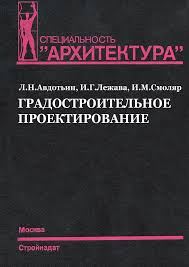 85.118я73
А 46
Алексеев  Ю. В. 
	Градостроительное планирование поселений : серия учебников в пяти томах.; рекомендовано УМО вузов РФ по образованию в области строительства / Ю. В. Алексеев, Г. Ю. Сомов. - М. : АСВ. - 2003
Т. 1 : Эволюция планирования. - 336 с.
Аннотация: В 1 томе излагаются закономерности историко-эволюционных изменений планирования поселений, особенности концепций расселения и планировочных систем, механизмы градостроительного регулирования, формы и методы разработки и реализации планов и проектов.
 Экземпляры: всего:2 - аб.(2)
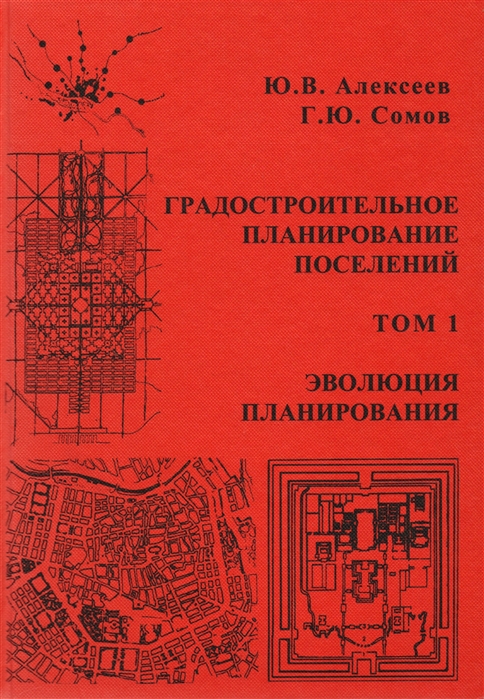 85.11я73
А46
Алексеев  Ю. В. 
История архитектуры, градостроительства и дизайна. Курс лекций / Ю.В. Алексеев, В.П. Казачинский, В.В. Бондарь. - М. : АСВ, 2004. - 448 с.
Аннотация: "История архитектуры, градостроительства и дизайна" - том 1 курса лекций в трех частях по вопросам истории мировой архитектуры, русской архитектуры и мирового градостроительства. В первой части изложена история архитектуры с древних времен до истории русской архитектуры. Анализируются особенности архитектурно-художественных композиций и их роль в системе застройки городов. Особое внимание уделяется выявлению взаимосвязей социально-экономических, инженерно-технических и эстетических факторов, влияющих на формообразование в архитектуре.
 
 Экземпляры: всего:1 - аб.(1)
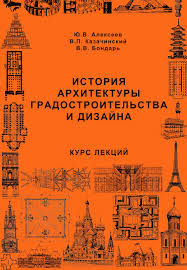 85.115я73
А 87
Архитектура, строительство, дизайн : учебник для студентов высших архитектурно- строительных учебных заведений.; рекомендован УМО строительных вузов Южного Федерального округа России / ред. : А. Г. Лазарев. - 2-е изд. - Ростов н/Д : Феникс, 2006. - 316 с. - (Высшее образование)
Аннотация: В содержание учебника включена вся необходимая информация для освоения студентами предметов "Архитектура", "Архитектурные конструкции гражданских и промышленных зданий", "Основы архитектурно-конструкторского проектирования".
 Экземпляры: всего:1 - Чз №2(1)
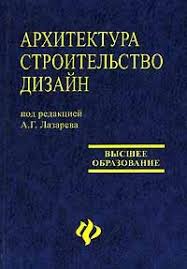 85.11я73
Г 32
Гельфонд  А. Л. 
Архитектурное проектирование общественных зданий : учебник / А. Л. Гельфонд. - М. : ИНФРА-М, 2018. - 368 с. : цв. ил. - (Высшее образование.  Магистратура)
Аннотация: Учебник посвящен основным принципам формирования архитектуры общественных зданий различного типа.
Экземпляры: всего:5 - Чз №2(2), аб.(3)
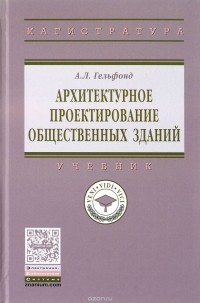 38.711-09
Г 75
Градостроительные основы развития и реконструкции жилой застройки : монография / ред. Ю. В. Алексеев. - М. : АСВ, 2009. - 640 с.
Аннотация: Посвящена актуальным проблемам теории и практики архитектуры и градостроительства в области учета функционально - технологических и физико - технических, технических требований к жилой среде, реконструкции, ремонта и эксплуатации.
Экземпляры: всего:1 - Чз №2(1)
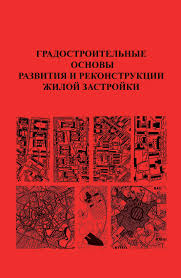 38.78я73
З-58
Зерцалов  М. Г. 
Использование подземного пространства : учебник / М. Г. Зерцалов, Д. С. Конюхов, В. Е. Меркин. - М. : Издательство АСВ, 2015. - 416 с.
Аннотация: В учебнике показаны возможности и необходимость освоения подземного пространства и создания в нем условий среды обитания, необходимой для проживания и жизнедеятельности человека.
Экземпляры: всего:1 - Чз №2(1)
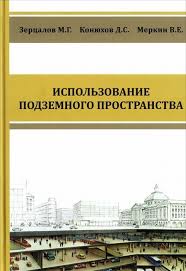 85.118я73
И 75
Иодо  И. А. 
Градостроительство и территориальная планировка : учебное пособие / И. А. Иодо, Г. А. Потаев. - Ростов н/Д : Феникс, 2008. - 285 с. -
Аннотация: Рассмотрены современные  требования к устойчивому развитию городов и других населенных мест, взаимосвязи между развитием поселений, систем расселения, межселенных территорий и процессами общественного развития. 
Экземпляры: всего:5 - аб.(4), Чз №2(1)
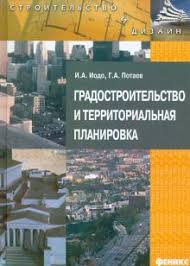 38.71я73
М 15
Маклакова  Т. Г. 
Высотные здания. Градостроительные и архитектурно-конструктивные проблемы проектирования : монография / монография. - 2-е изд., дополненное. - М. : АСВ, 2008. - 160 с.
Аннотация: Рассмотрены основные задачи градостроительного размещения и состава высотных комплексов в крупнейших городах мира и предложен в качестве наиболее перспективного для Москвы принцип интегрированного урбанизма в застройке. рассмотрены приемы компоновки объемно-планировочных решений однофункциональных (офисы, отели, жилище) и многофункциональных высотных зданий с учетом влияния фактора высотности на выбор формы и структуры зданий.
Экземпляры: всего:10 - аб.(9), Чз №2(1)
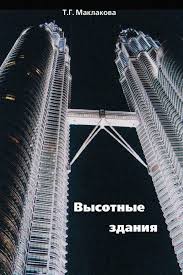 38.71я73
М 18
Малоян  Г. А. 
Основы градостроительства : учебное пособие.; рекомендовано МО РФ / Г. А. Малоян. - М. : Ассоциация строительных вузов, 2004. - 120 с.
Аннотация: Изложены краткие сведения о принципах формирования расселения и организации систем населенных мест. Освещены функционально-территориальные и инфраструктурные основы планировки городов. Рассмотрены факторы формирования жилой среды, вопросы социально-пространственной, инженерно-технической и архитектурно-композиционной организации жилых комплексов, особенности их проектирования в условиях реконструкции.
 Экземпляры: всего:6 - аб.(5), Чз №2(1)
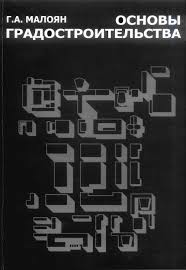 85.118я73
М31
Маслов Н.В. 
Градостроительная экология : учеб. пособие для строит. вузов / Н.В. Маслов. - М. : Высшая школа, 2003. - 284 с.
Аннотация: Градостроительная деятельность в книге раскрывается как перманентная, охватывающая не только строительство и развитие городов, но и их эксплуатацию. Под этим термином подразумевается эффективное содержание всех территорий, планировочных элементов и инфраструктур города.
 Экземпляры: всего:6 - ЧЗ №2(1), аб.(4), Чз №2(1).
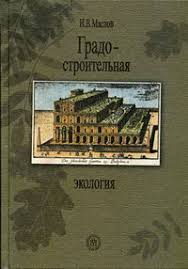 38.71
О-75
Основы градостроительства : учеб. пособие.; рекомендовано МО РФ / ред. : А. Г. Лазарев. - 2-е изд., испр. и доп. - Ростов н/Д : Феникс, 2005. - 382 с. - (Серия "Высшее профессиональное образование")
Аннотация: Учебное пособие, посвященное проблемам градостроительства, рассматривает вопросы строительства и реконструкции в современных условиях в свете объединения задач градостроительного проектирования и практического управления городским хозяйством. Приводятся примеры использования современных компьютерных технологий, способы решения задач геотехнического мониторинга городских территорий 
 Экземпляры: всего:7 - аб.(6), Чз №2(1)
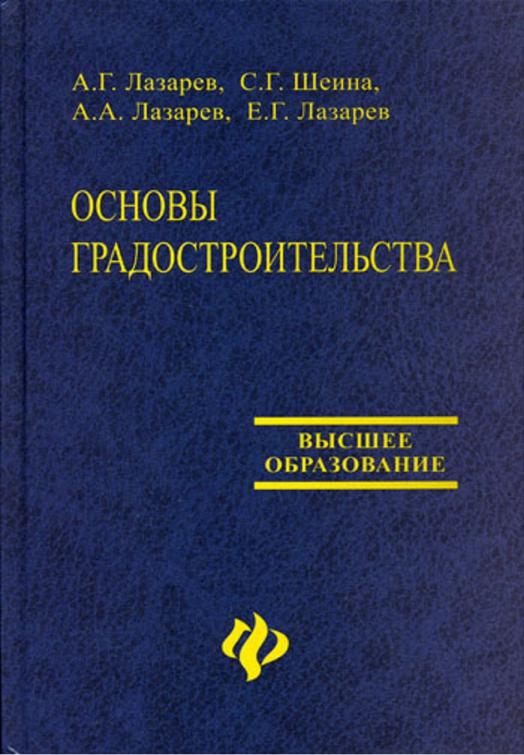 85.118я73
П 68
Правоторова  А. А. 
Социально-культурные основы архитектурного проектирования : учебное пособие.; допущено УМО по образованию в области архитектуры / А. А. Правоторова. - СПб. : Лань, 2012. - 288 с. - (Учебники для вузов. Специальная литература)
Аннотация: Рассмотрены основные социо-культурные принципы проектирования различного типа зданий и сооружений как элементов городской среды.
Экземпляры: всего:12 - аб.(11), Чз №2(1)
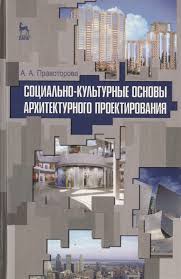 85.118+38.1я73
Р 65
Рой  О. М. 
Основы градостроительства и территориального планирования : учебник и практикум для академического бакалавриата / О. М. Рой. - М. : Издательство Юрайт, 2017. - 233 с. - (Бакалавр. Академический курс)
Аннотация: В учебнике раскрываются механизмы осуществления градостроительной деятельности в условиях интенсивного освоения урбанизированных территорий.
Экземпляры: всего:10 - Чз №2(2), аб.(8)
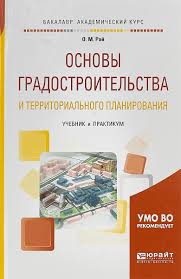 38.71
С 28
Севостьянов  А. В. 
Основы градостроительства и планировка населенных мест : учебник / А. В. Севостьянов, А. В. Новиков, М. Д. Сафарова. - М. : Академия, 2014. - 288 с. - (Бакалавриат)
Аннотация: Рассмотрены основные положения градостроительства, планировка и застройка населенных пунктов.
 Экземпляры: всего:20 - аб.(18), Чз №2(2)
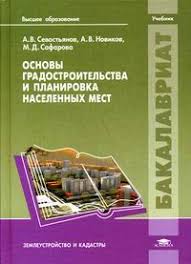 85.118
С 51
Смолицкая  Т. А. 
Мировая художественная культура. Раздел "Архитектура и градостроительство" : учебно-методическое пособие.; Допущено УМО по образован. в обл. архитектуры  / Т. А. Смолицкая. - М. : Архитектура - С, 2005. - 256 с. : ил.
Аннотация: Предлагаемая книга - первое школьное пособие для старших классов и учителей гуманитарных школ, лицеев, гимназий. колледжей. Оно содержит систематический курс по архитектуре и градостроительству в рамках программы МХК. Пособие состоит из 57 лекций, которые знакомят с основными проблемами архитектуры и градостроительства, об их прошлом и настоящем на примерах мировых шедевров. Курс рассчитан на 2 года. 
 Экземпляры: всего:25 - аб.(23), Чз №2(2)
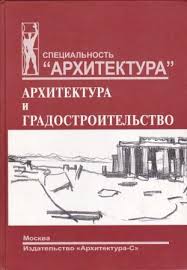 85.118я73
У 69
Урбанистика и архитектура городской среды : учебник / под ред. Л. И. Соколова. - М. : Академия, 2014. - 272 с. - (Бакалавриат)
Аннотация: Представлены основы урбанистики и принципы формирования архитектурно-пространственной среды.
 Экземпляры: всего:20 - аб.(18), Чз №2(2)
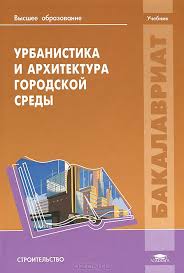 85.118я73
Ф 33
Федоров  В. В. 
Планировка и застройка населенных мест : учебное пособие.; рекомендовано УМО вузов по образованию в области строительства / В. В. Федоров. - М. : ИНФРА-М, 2013. - 133 с. - (Высшее образование)
Аннотация: Рассматриваются теоретические основы формирования урбанизированных территорий, система расселения, зонирование застраиваемых территорий, городская инженерно-транспортная и социальная инфраструктуры.
Экземпляры: всего:10 - аб.(9), Чз №2(1)
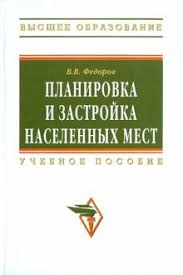 85.118я73
Ч-46
Черешнев  И. В. 
Экологические аспекты формирования малоэтажных жилых зданий для городской застройки повышенной плотности : учебное пособие.; допущено УМО по образованию в области архитектуры / И. В. Черешнев. - 2-е изд., испр. и доп. - СПб. : Лань, 2013. - 256 с. - (Учебники для вузов. Специальная литература)
Аннотация: Изложены теоретические и практические основы формирования экологической архитектуры малоэтажного городского жилища повышенной плотности. 
 Экземпляры: всего:12 - аб.(11), ЧЗ №2(1)
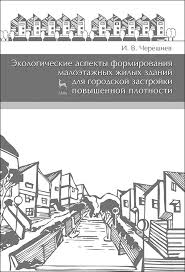 38.7
Ш 95
Шукуров  И. С. 
Курсовое и дипломное проектирование по градостроительству : учебное пособие / И. С. Шукуров, М. А. Луняков, И. Р. Халилов. - М. : Издательство АСВ, 2015. - 328 с.
Аннотация: Изложена методика выполнения курсовых проектов на тему: "Инженерно-планировочная организация города", "Городской улицы и дороги", "Планировка и застройка микрорайона", курсовых работ "Экология городской среды" и "Инженерная подготовка территорий".
Экземпляры: всего:1 - Чз №2(1).
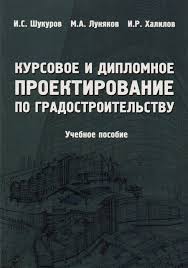